WPA process
04/12/2024
Dialogue methods- Group conversations
04/12/2024
[Speaker Notes: The tool is particularly useful in groups with technical/administrative or academic staff with moderate to high levels of psychological safety.]
The double-diamond method
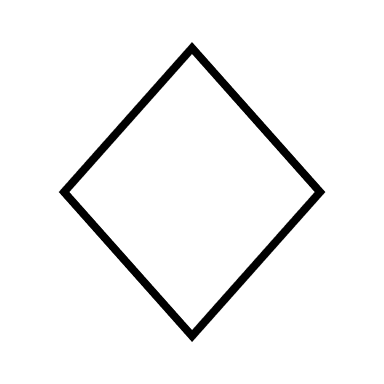 Analysis phase
Solution phase
04/12/2024
[Speaker Notes: The method is designed to ensure that the dialogue and discussion of the working environment is a holistic reflection. 

The first diamond is about opening up to possible explanations for a health and safety challenge and then narrowing down a prioritisation of topics to be addressed in the second diamond. The diamond illustrates one phase of the dialogue: the analysis phase. This is where we unfold possible causes (the immediate and underlying causes) of a health and safety challenge. The phase can be divided into a first part and second part, and different tools can be used to kickstart the dialogue and to limit it towards the solution phase. 

The second diamond is about opening up to possible solutions to the challenge (or efforts to preserve/develop what works well). This diamond illustrates another phase of the dialogue: the idea generation/solution phase. 
The phase begins by starting with your priorities and unfolding possible solutions in the dialogue, based on the reasons identified in the first phase. Again, you can work in two parts. The first part of the second diamond is about being open to possibilities, while the second part of the diamond is about prioritising actions/solutions. 

The dotted line illustrates that the process is open and not concluded between the first and second diamond. After the second diamond, the dashed line illustrates that another diamond can be inserted at this stage in the dialogue, or that there will be a follow-up phase later in the process where efforts are evaluated with the employees.]
Framework for group conversations – preparation
AMG
Before the meeting, everyone has been given access to the results of the WPA
Participants are divided into small groups (e.g. 5–7 people)
Consider whether the participants should be informed about the groups in advance 
Introduce the participants to today’s programme
Facilitate discussions with employees based on the double diamond method – see the two models on the following slides
Remember to have planned the further WPA process and inform the employees about the plan.
Group
Group
Group
04/12/2024
[Speaker Notes: Group conversations can be used from 6–7 people to 30–40 participants. 

Group conversations require an environment where it’s safe to discuss in large groups. Consider whether there is a need for assigning roles in the groups, e.g. someone to ensure that everyone has a voice and there’s a good tone of voice; someone to make sure that reflections are written down if this is part of the task, etc. 

It is up to the health and safety group and management to organise the specific process locally, including the questions to be addressed.]
Facilitation of dialogue – group conversations (model 1)
AMG
First diamond
The groups shall discuss [draft questions]:
What results are we happy with that show our strengths, and what results indicate a need for action?
What can explain the results we see?
Which 2 pos. and 2 neg. topics do we think the health and safety group should continue to address?
Written input to AMG
Second diamond
The groups shall discuss [draft questions]:
What ideas do we have for initiatives?
How should the effort be carried out, who is involved and who follows up?
The groups note inputs and submit them to AMG
Group
Group
Group
04/12/2024
Facilitation of dialogue – group conversations (model 2)
First diamond
The groups select, discuss and prioritise the 3 key development points from the WPA. Communicated in the plenary session
The manager/AMG notes inputs on the flip chart
A plenary summary is made of the 3–5 key development points
Second diamond
The groups select, discuss and prioritise the 3 key initiatives
The manager/AMG notes inputs on the flip chart
A plenary summary is made of the 3–5 key initiatives
The prioritised initiatives are distributed among the groups, which generate ideas for actions
The manager/AMG notes the inputs on the flip chart in plenary session.
Appointment of coordinators for initiatives.
Manager/AMG
Group
Group
Group
04/12/2024
[Speaker Notes: Coordinators can use workgroups to work on initiatives and actions afterwards. 

Remember to arrange a follow-up/status in a few months.]
Example of scheduling group conversations (model 1)
Form for preparation
Sample script
[Speaker Notes: The following example is developed from group conversation model 1, with IGLO added in the second diamond.]
Preparation
It is important to have a good and well-considered reflection. Consider the following:

How should the employees be divided into groups and how many in each group?

Do the participants need to know about the groups in advance?

How does the health and safety group apply knowledge gained from the dialogue in the further process?

What is the health and safety group’s plan for the further process after the dialogue meeting and how/when will the employees be involved?
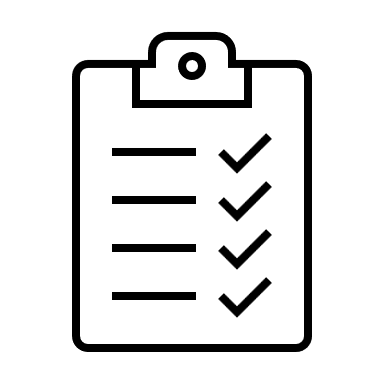 04/12/2024
[Speaker Notes: Group conversations can work well with 5-7 people. Overly large groups complicate dialogue among participants, as it can be difficult to include everyone in the dialogue and reach consensus on conclusions.
It is beneficial to not include management in other employee groups. Doing so can create a power imbalance and affect the psychological safety of the group during the dialogue. 

If the WPA results warrant caution, e.g. in dialogues about more sensitive topics such as management, offensive actions, etc. Or, if the level of psychological safety is moderate, it can be comforting for participants to know their groups in advance and to see that careful consideration has been given to group composition.

It can be beneficial to supplement the dialogues with writing – both to give AMG material for their further work and to create a common conclusion for the participants in the groups. 

A transparent process is important for employee engagement. Therefore, it is important that the health and safety group informs employees about their plan and pays attention to how employees are involved in the process and in the execution of actions.]
SAMPLE script for the dialogue meeting – first diamond
04/12/2024
[Speaker Notes: In the first diamond, as an alternative to the reflection questions, you can choose to use ‘5 x why’ as a tool to identify the underlying causes. 

In this example, reflection questions are used as a tool.]
SAMPLE script for the dialogue meeting – second diamond
04/12/2024
[Speaker Notes: In the second diamond, the IGLO tool has been chosen as part of the employees’ discussion of solution proposals]
Information about the WPA and Well-Being Survey at SDUwww.sdunet.dk/apvtrivsel
11
04/12/2024